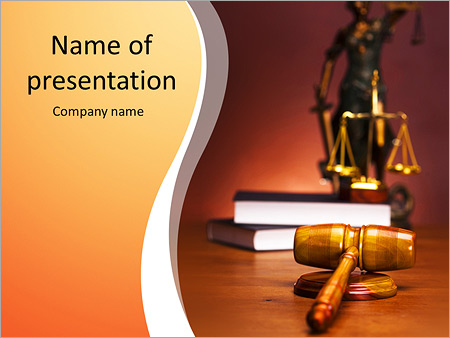 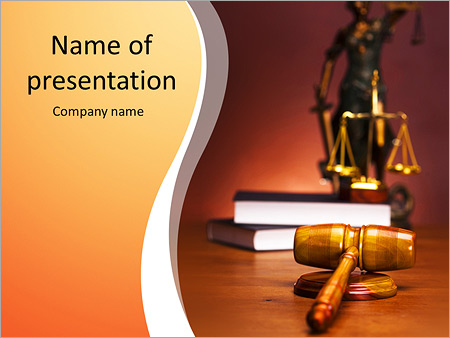 General characteristics of the foundations of national security of Ukraine
National security of Ukraine - protection of state sovereignty, territorial integrity, democratic constitutional system and other national interests of Ukraine from real and potential threats.
 National security is a complex, multifaceted phenomenon that includes state, economic, environmental, public, informational, defense and other types of security.
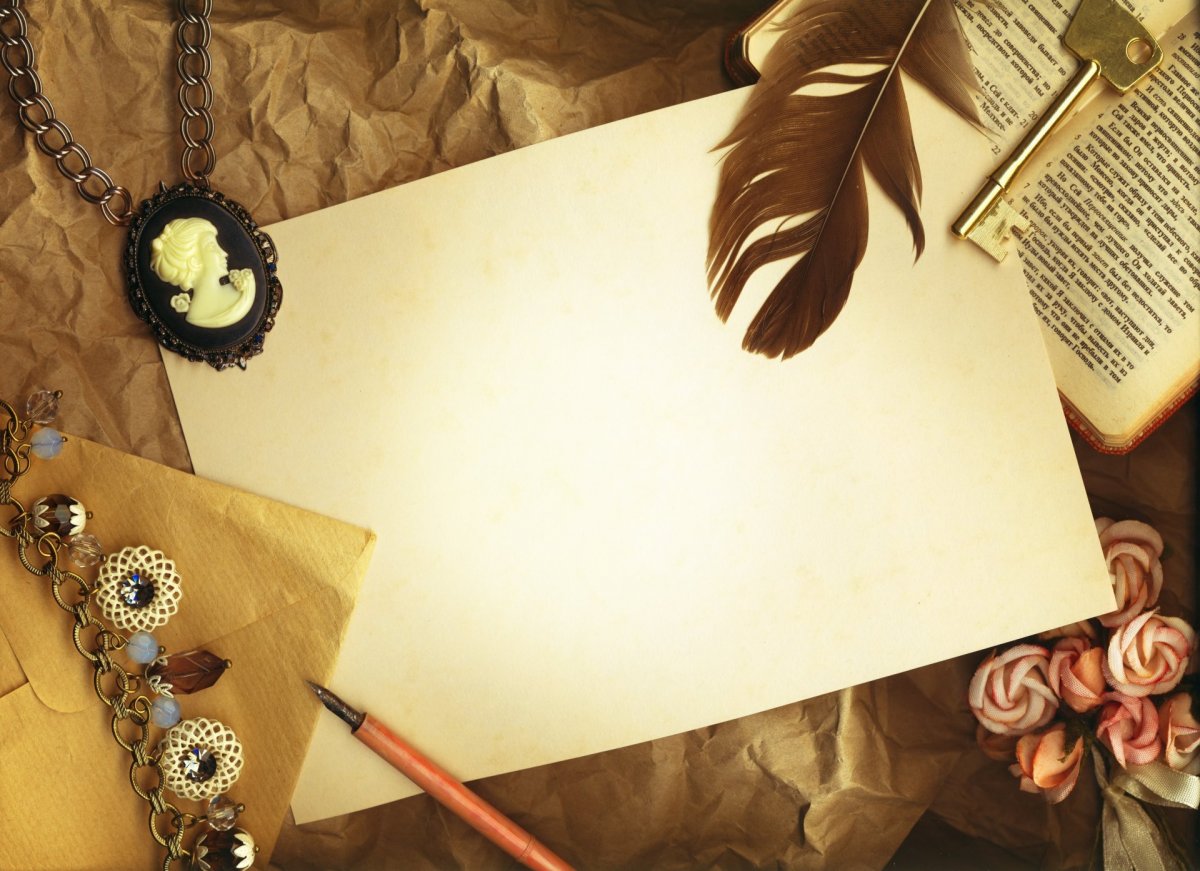 мм
The main directions of the state policy regarding the national security of Ukraine are:
 • in the political sphere — formation of a mechanism for the protection of citizens' rights, prevention and elimination of attempts to interfere in the internal affairs of Ukraine; adaptation of Ukrainian legislation to EU legislation;
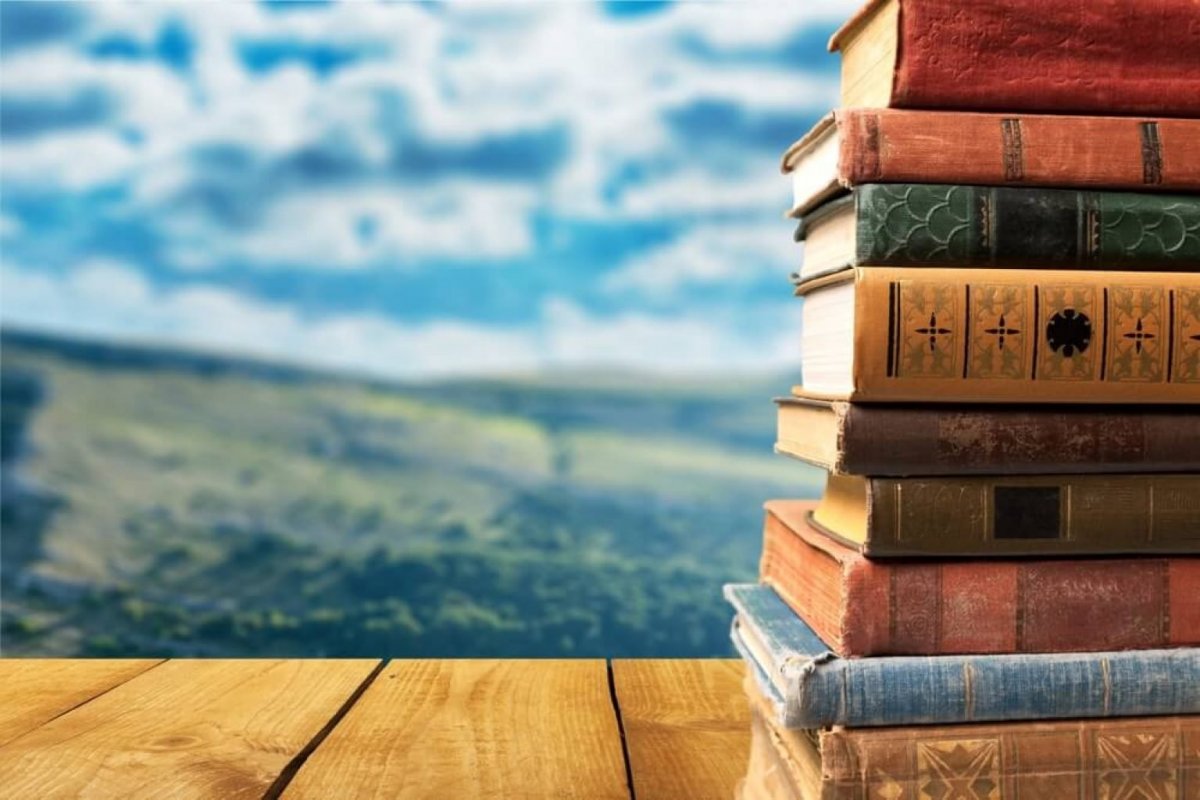 • in the social sphere — creation of an effective system of social protection of a person, protection and restoration of his physical and spiritual health, elimination of alcoholism, drug addiction, and other negative phenomena, application of timely measures to counter demographic crisis processes;
• in the sphere of state security and in the military sphere — reforming the law enforcement system with the aim of increasing the efficiency of its activities, strengthening control over the state of weapons and the security of military facilities; intensification of weapons disposal works; 
• in the economic sphere — ensuring the conditions for sustainable economic growth, improving antimonopoly policy, overcoming the "shading" of the economy through reforming the tax system, control over export-import activities; 
• in the scientific and technological sphere — the application of complex measures for the protection and development of the natural environment, control over its condition;
.
.
• in the information sphere — the application of comprehensive measures to protect the information space, ensure the information sovereignty of Ukraine, and actively involve the mass media in the fight against corruption. Ensuring security is achieved by a set of measures of an economic, political, organizational, legal and other nature, adequate to threats to the vital interests of the individual, society and the state.
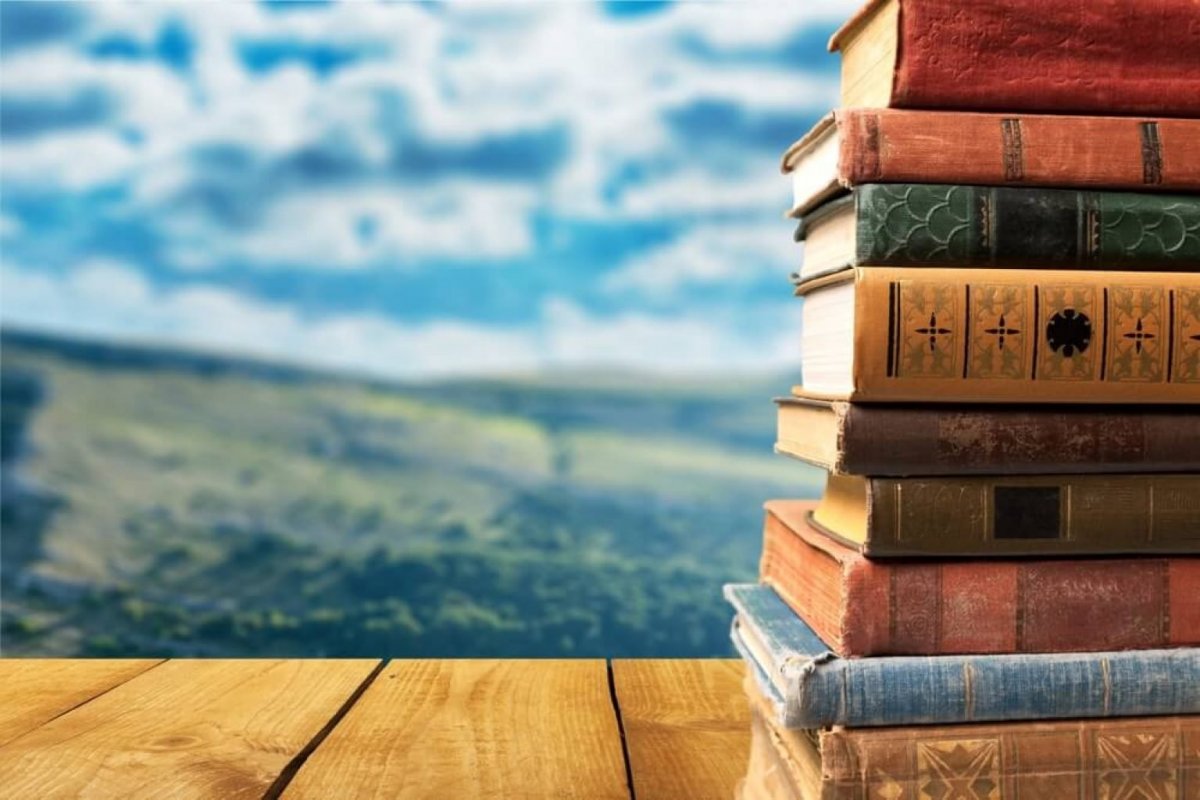 The main subject of security is the state, which performs functions in this area through legislative, executive and judicial authorities. The state not only ensures the safety of every citizen on the territory of the country, but also guarantees protection to citizens of Ukraine who are outside its borders. 
   Subjects of security, creating a security system and being its interdependent elements, act on the basis of a strict separation of powers.
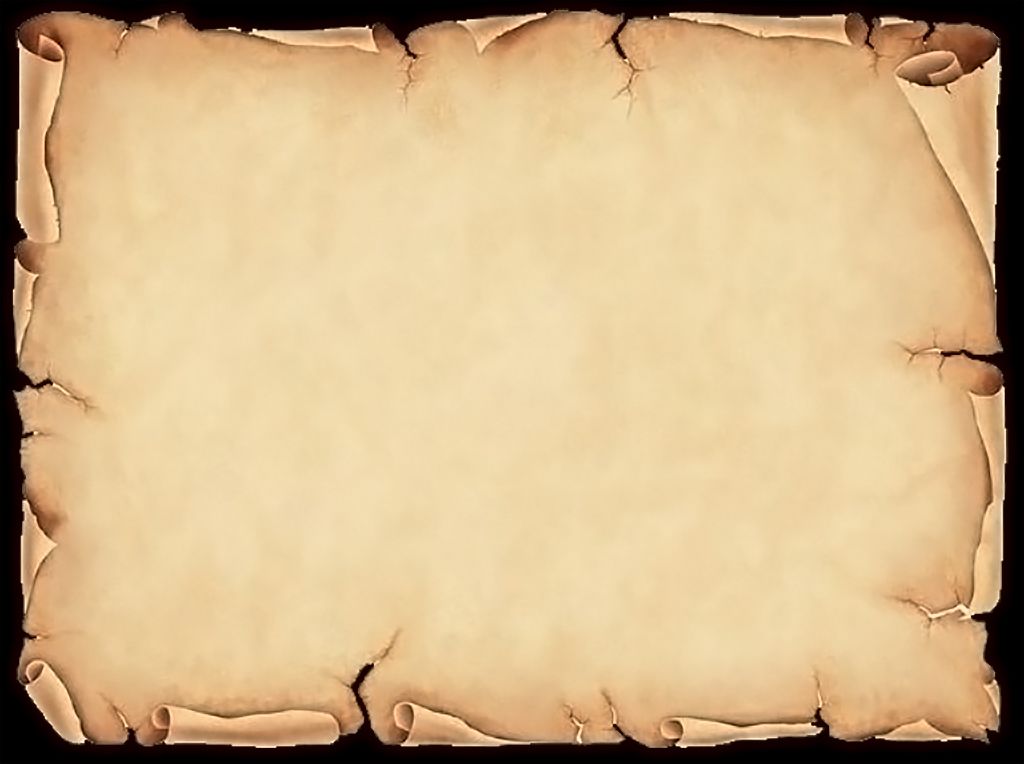 The main functions of the security system are: 
creation of the regulatory and legal framework necessary for the effective functioning of the national security system; 
identification and forecasting of internal and external threats to the vital interests of security objects, implementation of a complex of operational and long-term measures for their prevention and neutralization; 
creating and maintaining the readiness of security forces and means;
 management of forces and means of ensuring security in everyday conditions and during emergency situations;
 implementation of a system of measures to restore the normal functioning of security facilities in the regions affected by the emergence of an emergency situation;
 participation in measures to ensure security outside of Ukraine in accordance with international treaties and agreements, 2 concluded or recognized by Ukraine;
 systematic monitoring of the state and manifestations of international and other types of terrorism.